جامعــــــة محمد خيضــــــــــــر
جامعــــــة محمد خيضــــــــــــر
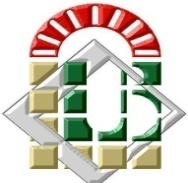 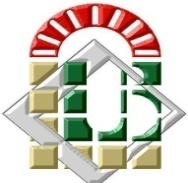 بــســكــــــــــــرة
بــســكــــــــــــرة
الجمهــورية الجزائــرية الديمقــراطية الشعبيـــة
République Algérienne Démocratique et Populaire
وزارة التعليــم العــالي و البحــث العلمـي
Ministère de l’Enseignement Supérieur et de la Recherche Scientifique
جــامعة محــمد خيضــر – بسكرة –
كــلية العلــوم الاقتصــادية و التجــارية وعلــوم التسييــر
قسم العلوم التجارية
فرع علوم تجارية
سنة أولى ماستر تسويق مصرفي
مقياس: تسيير مالي
الموسم الجامعي: 2021/2020
موضوع المحاضرة 01:
مدخل إلى التسيير المالي
المقياس: تسيير مالي
الوحدة: منهجية
المعامل: 2
الرصيد: 5
محتوى البرنامج
1. مدخل للتسيير المالي (تمهيدي)
2. التحليل المالي
3. تحليل الاستثمارات
4. التمويل والسياسة المالية
عناصر المحاضرة:
1. تمهيد
2. تعريف التسيير المالي ( الإدارة المالية)
3. أهداف الإدارة المالية
4. مهام الإدارة المالية
5. بيئة الإدارة المالية 
6. علاقة الإدارة المالية بنظرية الوكالة
7. تنظيم الوظيفة المالية
المالية: 
    فرع في علم الاقتصاد يدرس الجوانب المالية للأنشطة الاقتصادية (الاستهلاك، الإنتاج، الاستثمار، الاقتراض، التجارة الخارجية....)، وقد استقلت المالية كعلم بأدواتها وأساليبها عن الاقتصاد.
فروع المالية:
مالية الأشخاص: تدرس الاستهلاك، الاستثمار، الدخل، الاقتراض لدى الأفراد( الشخصي)...
مالية المؤسسة: تدرس الجوانب المالية لأنشطة التمويل والاستثمار والتشغيل في المؤسسة...
مالية عامة: تدرس الإيرادات العامة، النفقات العامة والميزانية العامة للدولة وهيئاتها...
مالية الأسواق: تدرس الأسواق المالية، وخصوصا ما يحدد أسعار الأصول المالية( الأسهم والسندات).
مالية دولية: تدرس تمويل التجارة الخارجية، القروض الدولية، الاستثمار الأجنبي، سعر الصرف....
لمالية المؤسسة جانبان:
دراسة الوضعية المالية للمؤسسة(التحليل المالي):
    تحديد نقاط القوة والضعف المالية ( المشكلات المالية).
الفعل( التسيير المالي): 
    اتخاذ القرارات المالية (اختيار حل من بين حلول متاحة ) لحل مشكلة مالية، وضع خطط مالية للتنفيذ، الرقابة المالية عند وبعد لتنفيذ.
القرارات المالية نوعان:
قرارات مالية ق أ متعلقة بالنشاط الجاري:
    متعلقة بالمخزونات، الحسابات المدينة ( الزبائن: البيع بالأجل)، النقدية الجاهزة في الخزينة.
قرارات مالية ط أ: 
     متعلقة بالاستثمار والتمويل.
مثال:
لدينا البيانات المالية المأخوذة من ميزانية 2020/12/31، لإحدى المؤسسات:
أصول الخزينة: النقدية الجاهزة (البنك والصندوق)  50
الخصوم الجارية ( الديون ق أ) 1000
نقدية جاهزة(خزينة الأصول)
50
سيولة فورية =
= 0.05= 5% < 20%
=
ديون ق أ( خصوم جارية)
1000
20% معدل معياري مقترح من المتخصصين للمقارنة والحكم
مشكلة مالية: 
ضعف مستوى السيولة الفورية، يمكن فقط تغطية 5% من الالتزامات المالية ق أ ( لا يمكن تغطية احتياجات طارئة إلا في حدود 5 %).
اختيار حل من بين الحلول التالية ( قرار مالي ق أ متعلق بالنشاط الجاري):
 تصريف مخزون المنتجات ولو بتخفيض السعر.
 تحصيل الزبائن ولو بمنحهم خصم تجاري كبير.
التنازل عن أصول ثابتة(استثمارات): لا تؤثر على الطاقة الإنتاجية
1. تمهيد:
تعتبر الوظيفة المالية من أهم الوظائف في أي مؤسسة، حيث لا يمكن لأي مؤسسة أن تقوم بوظائف الشراء، الإنتاج، التسويق ...، دون توافر الأموال اللازمة لتمويل أوجه النشاط المختلفة وأوجه الإنفاق المتنوعة.
2. تعريف التسيير المالي(الإدارة المالية):
ظل تعريف الإدارة المالية لسنوات طوال يستمد من قائمة - تعد عن طريق الملاحظة- الأعمال التي يقوم بها المدير المالي وجهازه في المؤسسة(تعريف عملي ).
وتكمن صعوبة تعريف الإدارة المالية بهذه الطريقة في أن المسؤوليات التي يتحملها المدير المالي تختلف من مؤسسة لأخرى حسب النشاط والحجم والبيئة الخارجية.
تعريف (1):
الإدارة المالية تتضمن تنظيم حركة الأموال من/ إلى/ المؤسسة (تدفقات نقدية داخلة، تدفقات نقدية خارجة)، بما يمكنها من تنفيذ نشاطاتها ومواجهة التزاماتها في الوقت المحدد لها " .
*  تعريفBernard Colasse
التسيير المالي هو مجموع النشاطات والقرارات التي تساهم في ضبط التدفقات المالية لخدمة أهداف المؤسسة.
تدفقات نقدية خارجة
تدفقات نقدية داخلة
الإدارة المالية
(إدارة حركة النقدية)
تحصيلات زبائن
قروض مصرفية
مساهمات جديدة ...
تسديدات موردين، تسديدات قروض 
أجور، ضرائب، ومصاريف مدفوعة
استثمارات، توظيفات، توزيع أرباح...
الإدارة المالية= إدارة النقدية
الوظيفة المالية بالنسبة للمؤسسة= القلب بالنسبة للجسم
الأموال(النقود) بالنسبة للمؤسسة= الدم بالنسبة للجسم
نقد تعريف(1):
كل عملية تجارية تنطوي تقريبا على نقدية بطريقة مباشرة أو غير مباشرة: الوظيفة المالية تختص بكل شيء يحدث في المؤسسة، لذا فإن هذا التعريف هو من الشمول بدرجة تجعله عديم المعنى.
يركز التعريف على قبض الأموال ودفعها والمحافظة عليها، وهي مهام روتينية تصنف كوظائف تنفيذية تتعلق بإدارة النقدية وليس الإدارة المالية بمعناها الحقيقي.
تعريف (2):
هي عملية صنع واتخاذ القرارات المالية (قرارات الاستثمار، قرارات التمويل، وقرارات توزيع الأرباح على الملاك .
القرار هو عملية اختيار البديل الأمثل من بين بدائل ممكنة لحل مشكلة أو تحقيق هدف.
الإدارة المالية = اتخاذ القرارات المالية
التسيير المالي هو عملية اتخاذ القرارات المتعلقة بالحصول على الأموال بشكل أمثل، واستثمار هذه الأموال بكفاءة، بما يكفل تعظيم القيمة السوقية للمؤسسة أو تعظيم ثروة المساهمين، وبالتالي المساهمة في تحقيق الهدف الأسمى للمؤسسة وهو البقاء والنمو.
صنع القرار
تحديد معايير الاختيــــــــار
تحديد البدائل
تقييم البدائل
تشخيص المشكلة
اختيار البديل الأفضـل
(إتخاذ القرار)
عملية التقييم
تنفيذ القرار
التغذية المرتدة
مراحل صنع واتخاذ القرار المالي
نقد تعريف(2):
غالبا ما يقوم المدير المالي بمهام روتينية تصنف أنها وظائف تنفيذية تتعلق بالتمويل وليس الإدارة المالية بمعناها الحقيقي.
كثيرا من القرارات المالية تتم بعيدا عن المدير المالي وجهازه، مثل الإدارة العليا، مجلس الإدارة، وحتى خارج نطاق المؤسسة( كالوزارة في شركات القطاع العام مثلا).
واجبات المدير المالي:
تحليل البيانات المحاسبية والمالية: تحويلها إلى معلومات مفيدة لاتخاذ القرارات مثل النسب المالية( دور فني)، ثم التعليق عليه (دور تفسيري).
الرقابة على أرصدة العملاء والائتمان، وإمداد الإدارة بمعلومات عن موقف العملاء،  ووضعية المؤسسة اتجاه الدائنين.
تقييم ربحية المؤسسة بمختلف أوجهها (قياس الأداء المالي).
اقتراح بدائل للإدارة العليا في مجال الاستثمارات، وعمل دراسات جدوى للمشروعات المقترحة.
المساهمة في إعداد الخطط المالية التقديرية بالتعاون مع مراقب التسيير وباقي الوظائف في المؤسسة.
فحص وتقييم مختلف العمليات المالية( تحصيل إيرادات، تسديد مصروفات، منح ائتمان، حصول على قروض...).
قبض الأموال من مصادرها المختلفة( تحصيل مبيعات، قروض، استرداد استثمارات مالية ق أ) أو إنفاقها عبر تقديم التمويل للوظائف الأخرى(أجور، مشتريات، مصاريف، استثمارات، توزيعات...).
تنفيذ الأنظمة واللوائح والقرارات والتعليمات الخاصة بالشؤون المالية، والعمل على تعميمها وشرحها لجميع الإدارات الأخرى.
تعريف (3): المدخل التقليدي
الإدارة المالية هي تدبير الأموال من مصادرها المتاحة (نشاط التمويل)، ثم تخصيص تلك الأموال لتغطية الاحتياجات المالية للمؤسسة (الاستثمار والاستغلال).
الإدارة المالية = التمويل
نقد التعريف ( 3):
تعريف ضيق ومحدود نسبيا، ويعتبر المدخل التقليدي الذي ساد الدراسات الأكاديمية للإدارة المالية.
يهتم بكيفية الحصول على الأموال مع مناقشة مصادر هذه الأموال والعلاقات القانونية والمحاسبية بين المؤسسة وتلك المصادر، وإعادة توزيع الدخل بين تلك المصادر.
يفترض أن الطلب على رؤوس الأموال وقرارات إنفاقها، تتخذ في مكان آخر داخل المؤسسة، على أن يقتصر دور الإدارة المالية على تحديد أفضل طريقة للحصول على هذه الأموال من المصادر المتاحة(التمويل).
لا يتناول مسائل هامة مثل: تحديد معايير تقييم الأداء المالي، تقدير العوائد المتوقعة، حساب تكلفة الأموال بهيكل التمويل، رغم أن القضايا هي من صميم الإدارة المالية السليمة.
لا ينظر لمسألة استخدام الأموال كجزء من المشكلة المالية الشاملة، بل يقتصر على مسألة الحصول على الأموال، التي تتحول إلى الوصف المعتاد لأدوات وأساليب وقواعد التمويل. 
يعالج الإدارة المالية من وجهة المستثمر الخارجي، بدلا من وجهة نظر المدير المالي للمؤسسة.
يعطي الاهتمام لتمويل شركات المساهمة على حساب الأشكال الأخرى للمؤسسات.
يركز على الأوجه المالية غير المتكررة خلال دورة حياة المؤسسة، حيث تسود العلاقات المالية الخارجية، مثل الاستثمار، رفع رأس المال، إعادة الهيكلة...، بدلا من الاهتمام بالمشاكل اليومية للمؤسسة.
يوجه اهتمامه لأدوات ومشاكل التمويل ط أ على حساب مشاكل إدارة رأس المال العامل(القرارات المتعلقة النقدية الجاهزة، الحسابات المدينة والدائنة، المخزونات...).
قرار الاستثمار
حيازة الأصول + الاستغلال
عائد متوقع (مخاطرة)
قرار توزيع الأرباح
توزيعات/ أرباح محتجزة
تعظيم قيمة المؤسسة
قرار التمويل
بحث وحصول على الأموال
تكلفة الأموال
تعريف ( 4): المدخل الحديث
الإدارة المالية هي المقارنة الرشيدة بين المزايا المتوقعة من استخدامات الأموال(العوائد)، وبين تكلفة الحصول على هذه الأموال من مصادرها البديلة الممكنة، بحيث يمكن تحقيق الأهداف المالية للمؤسسة.
تقييم التعريف 4:
ينظر للإدارة المالية كجزء متكامل من الإدارة الشاملة للمؤسسة، وليس كوظيفة استشارية متخصصة تهتم فقط بالحصول على الأموال وتخصيصها، بل الهدف الرئيسي للإدارة المالية هو الحصول والاستخدام الرشيد للأموال.
 حسب هذا المدخل، فإن الإدارة المالية تهتم- إلى جانب الحصول على الأموال- بالإنتاج والتسويق وغيرهما من وظائف المؤسسة، وذلك عند الحصول على الأصول أو التخلص منها. 
 كي يغطي هذا المدخل القضايا المتعلقة باستخدام الأموال، فإنه يهتم بما إذا كان ينبغي الحفاظ / خفض/ زيادة الاستثمار في كل أنواع الأصول التي تحتاج إلى أموال.
تعريف J. P. Jobard et G. Depallens
التسيير المالي بالنظر إلى الأهداف المنوطة به هو:
 من جهة التأمين المنتظم للأموال الضرورية للتجهيزات والاستغلال الجاري للمؤسسة، والحصول على هذه الأموال في الوقت المناسب وبأقل تكلفة، وبدون تأثير على الاستقلالية المالية للمؤسسة.
 من جهة أخرى الرقابة على استخدام الأموال وعلى مردودية العمليات التي خصصت لها الأموال.
3. أهداف الإدارة المالية:
تتمحور أهداف الإدارة المالية حول الموازنة بين المحافظة على وجود المؤسسة وحمايتها من خطر الإفلاس والتصفية، وبين تحقيق العائد المناسب على الاستثمار، وهو ما يتطلب ويفرض مستوى من المخاطرة، وضمن هذا الإطار العام، يمكن تحديد أهداف المؤسسة على النحو التالي:
أ. هدف تعظيم الربح:
يعني هدف تعظيم الربح تحقيق مستوى من الربح لا يقل عن المستوى الذي تحققه المؤسسات في نفس قطاع النشاط، والتي تتعرض لنفس الظروف والمخاطر.
ويعتبر الربح أحد مصادر التمويل الداخلي، كما يشجع تحقيق الأرباح المستثمرين على شراء الإصدارات الجديدة من الأسهم، كما أن تحقيق المؤسسة للأرباح وتوزيع جزء منها على حملة الأسهم، يزيد من ثقتهم بالمؤسسة.
نقد هدف تعظيم الربح:
الربح مفهوم متعدد: بالنسبة للمساهمين ما يوزع عليهم من أرباح سنوية(ربح جاري)، بالإضافة للزيادة في ق س للأسهم (ربح رأسمالي)، بالنسبة للإدارة: زيادة المخرجات(الإيرادات) عن المدخلات (النفقات)، أي الكفاءة الاقتصادية. 
الربح مفهوم غامض، فهل يقصد به ربح في أ ق أم ربح في أ ط؟ ربح مطلق أم ربح نسبي؟ نصيب السهم من الربح(مردودية مالية) أم العائد على الاستثمار ككل (مردودية اقتصادية)؟
يتجاهل القيمة الزمنية للنقود، لأن المستثمر يفضل الحصول على مبلغ الآن، بدل الحصول عليه في المستقبل، أي أن اهتمام المستثمر لا يتوجه للربح فقط، بل إلى توقيت تحقيق الربح.
يتجاهل عنصر المخاطرة التي يتعرض له المستثمر، حيث أن هناك مستثمر يفضل استثمار أمواله في مشاريع ذات مخاطرة متدنية، حتى ولو بربح أقل(مستثمر متحفظ)، كما أن هناك مستثمر لديه استعداد لتحمل مخاطر عالية مقابل الحصول على ربح مرتفع(مستثمر مخاطر).
يهمل النمو ط أ من خلال نمو المبيعات، وإن كان بهامش بربح أقل(البيع بسعر أقل)، وهو يعرف بإستراتيجية اختراق السوق.
قد يضر بالمؤسسة في المدى ط أ، ذلك أن المدير المالي قد يزيد من الأرباح الحالية عن طريق تقليص النفقات المتعلقة بالتدريب، البحث والتطوير، الإعلان والترويج، رغم تأثيرها على الوضع التنافسي للمؤسسة بالمدى الطويل.
قد يكون على حساب تحقيق أهداف أخرى كالوفاء بالمسؤولية الاجتماعية والبيئية مثلا.
مثال: مشكلة عدم تأكد قيمة الإيرادات (إهمال الخطر)
المشروع 1: التنبؤات متماثلة (لا يجد خطر)
المشروع 2: ارتفاع درجة الخطر، مع أن التنبؤ المتوقع متماثل.
مثال: مشكلة توقيت الإيرادات (القيمة الزمنية للنقود)
مع أن إجمال الربح الإجمالي متماثل، إلا أن استثمار 1 هو الأفضل، لأنه يمكن إعادة استثمار أرباح السنة 1 في السنة الموالية. مثلا بمعدل استثمار 10 %: 
إجمالي ربح استثمار 1= 500000+ 500000(0.10)= 550000 > من إجمالي ربح استثمار 2( 500000)
كما إن استثمار 2 أكثر مخاطرة لأن 500000 تتحقق في سنة 2 (صعوبة أكبر في التنبؤ)
مثال القيمة الزمنية للنقود:
هل تفضل الحصول على 105000 الآن أم 110000 بعد سنة؟ علما أن معدل الاستثمار 10 %؟
110000(ز=1)= 110000 / 1.10 = 100000(ز= 0) < 105000 (ز= 0)
الأفضل الحصول على 105000 الآن  بدل الحصول على 110000 بعد سنة.
نسمي 100000 القيمة الحالية للمبلغ 110000.
ب. هدف تعظيم قيمة المؤسسة (تعظيم ثروة الملاك):
الهدف الأساسي للإدارة المالية هو اتخاذ القرارات التي تؤدي إلى تعظيم القيمة الحالية للمؤسسة، وقيمتها في السوق المالي على المدى البعيد، والذي يمكن ترجمته من خلال تعظيم القيمة السوقية للأسهم العادية، وهو مقياس لكفاءة وفعالية الإدارة
يعتبر الهدف المعاصر للإدارة المالية وأكثر الأهداف أهمية، لأنه يأخذ في الاعتبار ليس الأرباح فقط، وإنما تأثير الأرباح  على القيمة السوقية للمؤسسة، والمتمثلة في أسعار الأسهم التي تصدرها.
1000
1000
1000
سنة الإنشاء
3
2
1
0
1000
1000
1000
القيمة الحالية=
=
+
+
1.10 3
1.10 2
1.10 1
مثال:
إنشاء مشروع استثماري يحقق إيراد نقدي 1000 كل سنة على مدار 3 سنوات.
القيمة الحالية ( قيمة المشروع الآن بناء على الإيرادات المستقبلية)≠ 1000+ 1000+ 1000
يرتبط هدف تعظيم قيمة المؤسسة بمفهوم مقايضة العائد بالمخاطرة، فمثلا:
في مجال الاستثمار: كلما زادت المخاطر المترتبة على قرار الاستثمار، زاد العائد المطلوب للتعويض عن تلك المخاطر.
في مجال الاستغلال: تقليص المخزون أو النقدية يسمح بزيادة العائد (لاستثمار تلك الأموال)، لكنه يزيد المخاطر (نفاذ المخزون)
في مجال التمويل: زيادة اعتماد المؤسسة على القروض بدلا من حقوق الملكية، يساهم في زيادة العائد لانخفاض تكاليف الأموال المقترضة مقارنة حقوق الملكية، إلا انه يؤدي في نفس الوقت إلى زيادة مخاطر الإفلاس، إذا واجهت المؤسسة مشاكل حالت دون الوفاء بالقرض والفوائد بتاريخ استحقاقها.
ج. هدفي السيولة والملاءة المالية:
السيولة: هي النقدية الجاهزة في البنك والصندوق، 
          : القدرة على تحويل الأصول إلى نقدية جاهزة في مدة قصيرة وبأقل خسائر، 
           : القدرة على الوفاء بالالتزامات المالية قصيرة الأجل.
الملاءة: القدرة على الوفاء بالالتزامات والاحتياجات المالية عند استحقاقها في كل لحظة، وذلك من خلال النقدية العادية الناتجة عن المبيعات، أو الحصول على التمويل من مصادر أخرى إذا لزم الأمر.
تسمح السيولة بالوفاء بالالتزامات المالية عند استحقاقها ( تحقيق الملاءة) .
من الناحية العملية هناك تعارض بين تحقيق هدفي الملاءة (السيولة) والربح (المردودية):
الملاءة والسيولة، تزداد كلما احتفظت المؤسسة بمبالغ مالية في خزينتها، ما يعني تجميد الأموال، ويؤثر سلبا على الربحية بمبلغ الإيرادات التي كان بالإمكان جنيها لو تم استثمار تلك المبالغ.
كما أن توفير السيولة قد يتطلب البيع نقدا أو البيع بالخصم (الإئتمان التجاري)، وهو ما يؤثر سلبا على قيمة المبيعات، وبالتالي على الربح.
الربح غالبا يستوجب استثمار أموال المؤسسة في أصول أقل سيولة، وذلك لارتفاع عائدها، وهو ما يتعارض مع هدف السيولة،
لذا على الإدارة المالية انتهاج السبل الكفيلة بتخفيف حدة هذا التعارض بين الهدفين ( السيولة والربح).
د. هدف الاستقلالية المالية:
يعني اعتماد المؤسسة على مصادرها الداخلية لتمويل أصولها، بدل اللجوء إلى المصادر الخارجية (القروض المصرفية والسندات)، مما يبقي سيطرة المساهمين الرئيسيين الحاليين على المؤسسة، ويجنب المؤسسة مخاطر العسر المالي، الناتجة عن عدم القدرة على الوفاء بتكاليف الاستدانة.
إن هدف الاستقلالية المالية قد يحد من قدرة المؤسسة على الحصول على التمويل البنكي رخيص التكلفة، مقارنة بتكاليف حقوق الملكية المرتفعة، مما يؤثر سلبا على الأرباح، وهذا يعني وجود تعارض بين هدفي الاستقلالية المالية وتعظيم الربح.
هـ. هدف النمو:
نمو المؤسسة يدل على التوسع في النشاطات وما يتبعه من انعكاسات، وهو يعني زيادة: الإنتاج، رقم الأعمال، العمالة، والتجهيزات والمعدات ... الخ، مرفقة بتغييرات داخلية في خصائص المؤسسة، مثل: الهيكل التنظيمي، نظم الإدارة، ثقافة المؤسسة، التكنولوجيا المستخدمة....إلخ.
إن تحقيق هدف النمو يفرض على الإدارة المالية عدة تحديات مرتبطة بالبحث عن مصادر تمويل جديدة لتمويل نشاط الاستثمار والاستغلال، لذا قد لجأ للاستدانة بشكل واسع، والتخلي بذلك عن هدف الاستقلالية المالية، كما قد تدفعها الرغبة في زيادة الحصة السوقية إلى تخفيض الأسعار والتخلي عن هدف الربحية.
الجمهــورية الجزائــرية الديمقــراطية الشعبيـــة
République Algérienne Démocratique et Populaire
وزارة التعليــم العــالي و البحــث العلمـي
Ministère de l’Enseignement Supérieur et de la Recherche Scientifique
جــامعة محــمد خيضــر – بسكرة –
كــلية العلــوم الاقتصــادية و التجــارية وعلــوم التسييــر
قسم العلوم التجارية
فرع علوم تجارية
سنة أولى ماستر تسويق مصرفي
مقياس: تسيير مالي
الموسم الجامعي: 2021/2020
موضوع المحاضرة 01:
مدخل إلى التسيير المالي
4. مهام الإدارة المالية:
تقوم الإدارة المالية بنشاطات مالية متنوعة من خلال تنفيذها لوظائف فنية متخصصة كالتحليل المالي، تقييم المشروعات، إعداد وتفسير التقارير المالية، الميزانيات التقديرية، إعادة تنظيم الوظيفة المالية وغيرها، ومن خلال تنفيذها لوظائف إدارية كالتخطيط والرقابة ولكن في الجوانب المالية، ومما سبق يتبن أن أهم مهام الإدارة المالية هي:
التشخيص المالي (تحليل البيانات المالية):
هو إصدار أحكام موضوعية عن الحالة أو الوضعية المالية للمؤسسة، من خلال تحديد نقاط القوة والضعف ذات الطبيعة المالية، ثم تحضير الحلول المناسبة لعلاج نقاط الضعف وتعزيز نقاط القوة، وهو ما يتطلب تحليل البيانات المالية للمؤسسة، باستخدام مجموعة من الطرق والأدوات المالية الملائمة.
تحديد هدف التشخيص المالي
تحضير البيانات المحاسبية (المؤسسة/ المنافسين)
تحديد الإطار المرجعي( النوع ، المدة، المعايير)
إعادة ترتيب وتصنيف البيانات المالية للمؤسسة
التحليل المالي
إجراء الحسابات( مؤشرات، نسب مالية)
تحليل النتائج ومقارنتها بالمعايير المعتمدة
استخلاص نقاط القوة والضعف  في الوضعية المالية
اقتراح التوصيات المناسبة ورسم السياسات
مراحل التشخيص المالي:
ب. التخطيط المالي (إعداد الموازنات المالية التقديرية):
ويكون ذلك بالتعرف على الاحتياجات المالية للمؤسسة وإعداد الخطط المالية الشاملة (الطويلة الأجل ذات الأهداف الإستراتيجية والقصيرة الأجل ذات الأهداف التشغيلية)، وإعداد الموازنات التقديرية المتعلقة بالإيرادات والمصاريف التي تخص المؤسسة في المستقبل.
وتعد وظيفة التخطيط المالي من أهم الوظائف التي يقوم بها المدير المالي، نظرا لاشتراكه في رسم السياسة طويلة الأجل الخاصة بالمؤسسة وعمليات التمويل في المستقبل، وبالتالي يؤدي إلى تحديد هيكل الأصول والخصوم في المؤسسة ومكوناتها في المستقبل.
تنبؤات المبيعات( خطة المبيعات)
خطة الإنتاج
خطة الاستثمار
خطة نقدية متوقعة
خطة مشتريات
تقدير استخدامات مواد
خطة التمويل ط أ
خطة التكاليف
خطة الأجور م
تقدير احتياجات العمالة
تقديرات النفقات العامــــــــــــــــــــــــــــــــــة
التخطيط المالي
ج. تدبير الأموال (التمويل):
بعد أن تكون الإدارة المالية قد تعرفت احتياجاتها من الأموال، تبدأ البحث عن مصادر التمويل المناسبة لمواجهة هذه الاحتياجات، وعندما تحدد الإدارة المالية المصدر الذي ستلجأ إليه لتمويل احتياجاتها، عليها أن تراعي المواءمة بين طبيعة المصدر وطبيعة الاستخدام، وأن تهتم أيضا بالكلفة والزمن والتركيبة المناسبة لجانب الخصوم للميزانية.
د. تحديد هيكل الأصول (إدارة الاستثمارات):
يعني تحديد العناصر المكونة للأصول وتوزيع هيكل الاستثمار في الأصول الثابتة والأخرى الجارية، وتحديد الحجم الأمثل للاستثمار في كل منهما، إضافة إلى متابعة تقادم الأصول الثابتة ومدى مساهمتها في العمليات التشغيلية، والحاجة إلى استبدالها أو توسيعها، ويكون ذلك عن طريق معرفة ما حدث سابقا للأصول، وما يمكن أن يحدث مستقبلا في ضوء الخطة الإستراتيجية المستقبلية للمؤسسة.
هـ. التعامل مع بعض المشاكل الخاصة:
يجد المدير المالي نفسه مجبرا على التعامل مع قضايا لا تتكرر كثيرا في حياة المؤسسة، ولكنها تتطلب عملية تقييم شاملة للمؤسسة ككل أو جزء منها، مثل حالة الاندماج مع/ أو الاستحواذ على مؤسسة أخرى، وهو ما يطرح مشكلات قانونية وإدارية.
كما أنه إذا ساءت وضعية المؤسسة، فإنه يجب على المدير المالي المساهمة في إجراء التعديلات اللازمة لتصحيح الأوضاع(إعادة الهيكلة)، من خلال تحديد الأصول التي ينبغي التنازل عنها أو إعادة توجيهها لنشاطات أخرى.
و. الرقابة المالية وتقييم الأداء المالي:
يتلازم مع وضع الخطط المالية، وجود نظام رقابة جيد يمكن الإدارة المالية من مقارنة الأداء الفعلي مع الأداء المتوقع(المخطط)، لكي يتم التعرف على الانحرافات وأهميتها وتقصي أسباب حدوثها، ثم إيجاد الحلول اللازمة لمعالجة هذه الانحرافات.
المحافظة على الوضع
نعم
مقارنة النتائج مع الأهداف والمعايير
هل تتطابق النتائج مع الأهداف؟
تحديد الأهداف والمعايير المالية
قياس النتائج الفعلية
تعديل الأهداف والمعايير
تعديل الأداء
لا
اتخاذ الإجراءات التصحيحية
التغذية العكسية
الرقابة المالية
ز. إدارة المخاطر المالية (إدارة الخسائر المحتملة):
تتضمن إدارة المخاطر المالية القيام بالتنبؤ وتحديد المخاطر المالية التي من المحتمل أن تتعرض لها المؤسسة، وقياسها والتعامل مع مسبباتها وآثارها بالأدوات المناسبة.
وهي لا تعني التخلص من تلك المخاطر، لأن التخلص منها يعني التخلص من العوائد المتوقعة، ولكنها تعني استخدام الأدوات المناسبة لتدنية الخسائر التي قد تنتج عن تلك المخاطر.
ح. المشاركة في تحديد سياسات توزيع الأرباح :
تتضمن تحديد النسبة التي سيتم دفعها نقدا للمساهمين، كما تتضمن العمل على استقرار معدلات التوزيع على المدى الزمني.
وترتبط قرارات التوزيع ارتباطا قويا بالقرارات التمويلية والاستثمارية، لأن الأرباح المحتجزة تعتبر من أهم مصادر تمويل الاستثمارات، كما تسمح بزيادة قدرة المؤسسة على الاقتراض .
ط. إدارة السيولة النقدية:
هي الاستثمار الأمثل للأموال المتاحة (الصندوق، الحسابات البنكية الجارية)، بما يحقق أقصى عائد (هدف الربحية)، والمقدرة على الوفاء بالالتزامات للدائنين سواء كانوا موردين (موردي المواد، العمل، الخدمات، التجهيزات) أو بنوك، بأقل تكلفة( هدف الملاءة).
هي عملية الرقابة على النقدية الموجودة، وتخطيط الاحتياجات المستقبلية منها، ضمانا لوجودها عند الحاجة إليها، وضمانا لكفاءة استخدامها بشكل يوازن بين هدفي الربحية والملاءة.
ك. إدارة رأس المال العامل:
يتكون رأس المال العامل من استثمارات المؤسسة في الأصول الجارية، (نقدية الجاهزة، حسابات مدينة،  ومخزونات وأوراق مالية ق أ).
أما صافي رأس المال العامل فهو الأصول الجارية السابقة ناقص الخصوم المتداولة(ديون ق أ).
وتتمثل إدارة أس المال العامل في القرارات والسياسات المرتبطة بإدارة النقدية والمخزون والحسابات المدينة وغيرها، وذلك بتحديد الحجم المناسب منها، وأسلوب تمويل كل منها.
5. بيئة الإدارة المالية
إضافة لتعامل الإدارة المالية مع الوحدات الداخلية للمؤسسة ( مشتريات، إنتاج، تسويق، موارد بشرية)، فإنها تتعامل وتتفاعل مع عدة أطراف ومتغيرات خارجية شديدة الترابط والتغير، وهي تشكل بيئة الإدارة المالية:
الأطراف: أسواق النقدية، أسواق المالية، أسواق الصرف، أسواق عوامل الإنتاج، النظام المالي والسياسات والتشريعات الحكومية، الأسواق الدولية.
المتغيرات: أسعار الفائدة، أسعار الصرف، معدلات الضرائب، الرسوم الجمركية.... إلخ.
أسواق نقدية
بنوك تجارية، بنوك متخصصة، صناديق استثمار، خزينة عمومية، شركات تأمين، مؤسسات مالية… 
سوق أولي(إصدار) وسوق ثانوي (تداول): بنوك
أدوات استثمار ق أ، أدوات تمويل (قروض ق أ)
الوسطاء: السماسرة، بيوت الخصم
إدارة عليا
سياسات مالية
موارد بشرية
أسواق السلع: 
زبائن ومستهلكين
أسواق رأس المال
سوق أولي(إصدار): بنوك استثمار
سوق ثانوي (تداول): الأسواق المالية( البورصة)
ادوات تمويل واستثمار ط أ (أسهم وسندات)
تسويق وبيع
إدارة مالية
أسواق عوامل الإنتاج:
موردي مواد، خدمات،
عمالة، معدات وتجهيزات
شراء وإنتاج
الحكومة وأجهزتها:
السياسات والتشريعات النقدية والمالية
مستندات محاسبية
الأسواق الدولية
مظاهر العولمة والإنفتاح الاقتصادي:
تحرير تجاري، تحرير المالي) الاستثمار الأجنبي(
محاسبة
الأسهم تبين حركة تدفقات النقدية
سوق الصرف الأجنبي:
المعاملات المالية والتجارية الخارجية
6. الإدارة المالية ومشكلة الوكالة
إنفصال الملكية عن الإدارة : الشركاء، المساهمين/ المديرين
نشأة علاقة الوكالة: عقد يكلف بموجبه الملاك المديرين بإدارة الشركة .
تعارض المصالح: الملاك: تعظيم الثروة/ المديرين: المكافئات، المكانة
مشكلة: المديرين قد لا يسعون لتحقيق أهداف الملاك.
مشكلة: عدم تناظر المعلومات بين الملاك والمديرين.
النتيجة: النزاعبين الطرفين، مخاطرة الملاك.
مشكلة الوكالة: كيف يتحكم الملاك في الشركة رغم عدم إدارتها (الحوكمة)؟
الحل: مراقبة الملاك للمديرين  ( تدقيق داخلي، تدقيق خارجي، مجلس إدارة،  قواعد وأسس جيدة وواضحة لإدارة الشركة(مبادئ وآليات الحوكمة)
الحل: نظم مكافئات تحفيزية: ربط الأجر بالنتائج، مكافئات أسهم، خيارات الأسهم ...
تكاليف الوكالة: تكاليف الرقابة، تكاليف البرهنة، تكاليف باقية
7. تنظيم الإدارة المالية:
المؤسسات صغيرة الحجم:
مالك المؤسسة هو المسؤول الوحيد عن إدارة الشؤون المالية واتخاذ  القرارات المالية..
المؤسسات متوسطة الحجم: 
مدير مالي مستقل يتمتع بصلاحيات واسعة، وقد يكون تحت إشرافه مساعدين( محاسب مالي، أمين الصندوق ...).
المؤسسات كبيرة الحجم:
 إدارة مالية مستقلة يرأسها نائب الرئيس للشؤون المالية، ويكون تحت إشرافه المراقب المالي، ومدير النقدية، مديرالحسابات.....
مجلس الإدارة
المدير العام (التنفيذي)
مديرية التسويق
نيابة  المديرية للمالية
مديرية الأفراد
مديرية الإنتاج
مدير الحسابات
المراقب المالي
مدير النقدية
مراقبة التكاليف
محاسبة مالية
التخطيط المالي
إدارة الرواتب
محاسبة الضرائب
إدارة الإئتمان
مثال لتنظيم الإدارة المالية
أمين صندوق
محاسبة إدارية
1- التشخيض المالي
تحديد نقاط القوة والضعف في الوضعية المالية ومستوى الأداء المالي
1- القرارات المالية
مواجهة المخاطر المالية
تسيير المخاطرة المالية
قرارات التمويل
قرارات الاستثمار
قرارات الخزينة
تسيير مالي ق أ
تسيير مالي ط أ
3- الرقابة المالية
مقارنة النتائج الفعلية بالأهداف المالية
5. مراحل التسيير المالي:
1. التشخيص المالي: 
     يقوم المسير المالي قي هذه المرحلة بتحليل الوضعية المالية والخروج بنقاط قوة وضعف الحالة المالية، وذلك بغية تحضير الحلول المناسبة لتجاوز نقاط الضعف والمحافظة على نقاط القوة.
2. اتخاذ القرارات المالية:
     بعد معاينة الوضعية المالية، تأتي مرحلة اتخاذ القرارات المالية وتطبيقها وتشمل قرارات المشاريع الاستثمارية ومصادر تمويلها، قرارات قصيرة الأجل تتضمن تمويل دورة الاستغلال وتسيير الخزينة، وقرارات مالية مرتبطة بتسيير المخاطر المالية.
3. المراقبة المالية: 
    بعد اتخاذ القرارات المالية وتطبيقها، تأتي مرحلة المراقبة المالية، وذلك من أجل تحديد الانحرافات في التطبيق ووضع الإجراءات التصحيحية بواسطة قرارات مالية جديدة.